Supply Chain Financial Management
By Robert J. Trent, Ph.D.
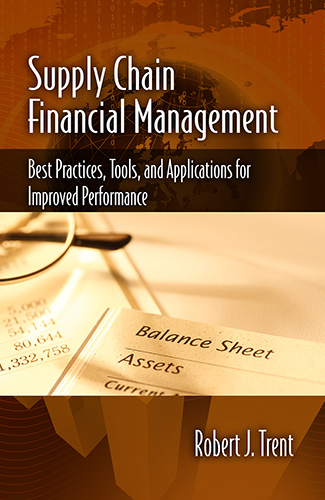 financial ratios and bankruptcy predictors
By Robert J. Trent, Ph.D.
Supply Chain Financial Management
By Robert J. Trent, Ph.D.
Primary Financial Statements
Income Statement
Business performance and income generation over a period of time
Sales less Expenses = Income
Balance Sheet
What you own (assets) and what you owe (liabilities) at a point in time
Assets = Liabilities + Equity
Current vs. Long-Term:  Assets and Liabilities
Cash Flow Statement
Where does cash come from and where does it go?
Looks at cash changes due to operations, investing, and financing
2
Supply Chain Financial Management
By Robert J. Trent, Ph.D.
Boeing Income Statement
3
Boeing Balance Sheet
Supply Chain Financial Management
By Robert J. Trent, Ph.D.
4
Boeing Balance Sheet (con’t)
Supply Chain Financial Management
By Robert J. Trent, Ph.D.
5
Boeing Cash Flow Statement
Supply Chain Financial Management
By Robert J. Trent, Ph.D.
6
Supply Chain Financial Management
By Robert J. Trent, Ph.D.
Financial Analysis Using Financial Performance Metrics
7
Supply Chain Financial Management
By Robert J. Trent, Ph.D.
Financial Performance Metrics
Also called “Financial Ratios”
Provide a relative basis for comparison
Thousands of potential metrics exist
Involves one number divided by another number
Must be meaningful
Applicable to historical information as well as plan and outlook projections
Supports trend analysis by examining multiple years of data
8
Supply Chain Financial Management
By Robert J. Trent, Ph.D.
Financial Ratio Analysis
Supplier Financial Analysis
For new suppliers
For purchase requirements involving significant dollars
For critical items
When pursuing longer-term agreements

To manage business risk
To eliminate marginal suppliers early in the evaluation process
Do it when?
Why do it?
9
Supply Chain Financial Management
By Robert J. Trent, Ph.D.
Financial Ratio Analysis
Sources of Supplier Financial Information
Company-published annual reports
Company-supplied 10-K and 10-Q reports
Dun and Bradstreet reports
TRW credit reports
Trade and business journals
Supplier provided data
10
Supply Chain Financial Management
By Robert J. Trent, Ph.D.
Financial Ratio Analysis–Categories and Examples
How capable is the supplier in meeting its short-term cash needs?
Current ratio
Quick ratio
Is the supplier capable of paying its debt obligations?
Debt to assets
Times interest earned
Fixed charge coverage 
How effectively is the supplier managing its assets?
Inventory turnover
Average collection period
Return on net assets
Liquidity Ratios
Leverage Ratios
Activity Ratios
11
Supply Chain Financial Management
By Robert J. Trent, Ph.D.
Financial Ratio Analysis—Categories and Examples
What rate of return is the supplier earning?
Gross and net profit margin
Return on equity
Return on assets
How well is the supplier doing compared to market indicators?
Price/earnings
Shareholder return
Profitability Ratios
Market Ratios
12
Supply Chain Financial Management
By Robert J. Trent, Ph.D.
More Examples of Financial Ratios
13
Supply Chain Financial Management
By Robert J. Trent, Ph.D.
More Examples of Financial Ratios
14
Supply Chain Financial Management
By Robert J. Trent, Ph.D.
Bankruptcy Prediction Using the Altman Z-Score
15
Supply Chain Financial Management
By Robert J. Trent, Ph.D.
Z-Score Calculations
Private Company:

Z-Score = 6.56 x Working Capital + 3.36 x Retained Earnings + 6.72 x EBIT + 1.05 x Net Worth 
	Total Assets	     Total Assets            Total Assets       Total Liability		
Where:
Z-Score <1.1			Red Zone—Supplier is financially at risk
Z-Score between 1.1 and 2.6		Yellow Zone—Some area of financial concern
Z-Score > 2.6			Green Zone—Supplier is financially sound

Public Company:

Z-Score = 1.2 x Working Capital + 1.4 x Retained Earnings + 3.3 x EBIT + 0.6 x Net Worth + 1.0 x Net Sales
	Total Assets	Total Asset              Total Assets      Total Liability        Total Assets	
Where:
Z-Score <1.8			Red Zone—Supplier is financially at risk
Z-Score between 1.8 and 3.0		Yellow Zone—Some area of financial concern
Z-Score > 3.0			Green Zone—Supplier is financially sound
Working Capital = Current Assets – Current Liabilities
Net Worth = Stockholders’ Equity
16